Near-Optimal LP Rounding for Correlation Clustering
Grigory Yaroslavtsev
http://grigory.us
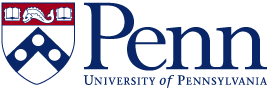 With Shuchi Chawla (University of Wisconsin, Madison),
Konstantin Makarychev (Microsoft Research),
Tselil Schramm (University of California, Berkeley)
Correlation Clustering
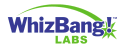 Inspired by machine learning at
Practice: [Cohen, McCallum ‘01, Cohen, Richman ’02]
Theory: [Blum, Bansal, Chawla ’04]
Correlation Clustering: Example
Minimize # of incorrectly classified pairs:
# Covered non-edges + # Non-covered edges






Min-CSP, but # labels is unbounded
4 incorrectly classified =
1 covered non-edge +
3 non-covered edges
Approximating Correlation Clustering
Correlation Clustering
One of the most successful clustering methods:
Only uses qualitative information about similarities
# of clusters unspecified (selected to best fit data)
Applications: document/image deduplication (data from crowds or black-box machine learning)
NP-hard [Bansal, Blum, Chawla ‘04], admits simple approximation algorithms with good provable guarantees
Agnostic learning problem
Correlation Clustering
More:
Survey [Wirth]
KDD’14 tutorial: “Correlation Clustering: From Theory to Practice” [Bonchi, Garcia-Soriano, Liberty] http://francescobonchi.com/CCtuto_kdd14.pdf
Wikipedia article: http://en.wikipedia.org/wiki/Correlation_clustering
Data-Based Randomized Pivoting
Data-Based Randomized Pivoting
8 incorrectly classified =
2 covered non-edges +
6 non-covered edges
Integer Program
Linear Program
Integrality Gap
…
…
Can the LP be rounded optimally?
LP-based Pivoting Algorithm [ACN]
LP-based Pivoting Algorithm [ACN]
…
…
LP-based Pivoting Algorithm
…
…
Our (Data + LP)-Based Pivoting
{
Our (Data + LP)-Based Pivoting
{
{
Analysis
Analysis
Triangle-Based Analysis: Algorithm
{
Triangle-Based Analysis: LP
{
Triangle-Based Analysis
Triangle-Based Analysis
Our Results: Complete Graphs
2.06-approximation for complete graphs
Can be derandomized (previous: [Hegde, Jain, Williamson, van Zuylen ‘08])
Also works for real weights satisfying probability constraints
Our Results: Triangle Inequalities
Thanks!